Cultural Geography
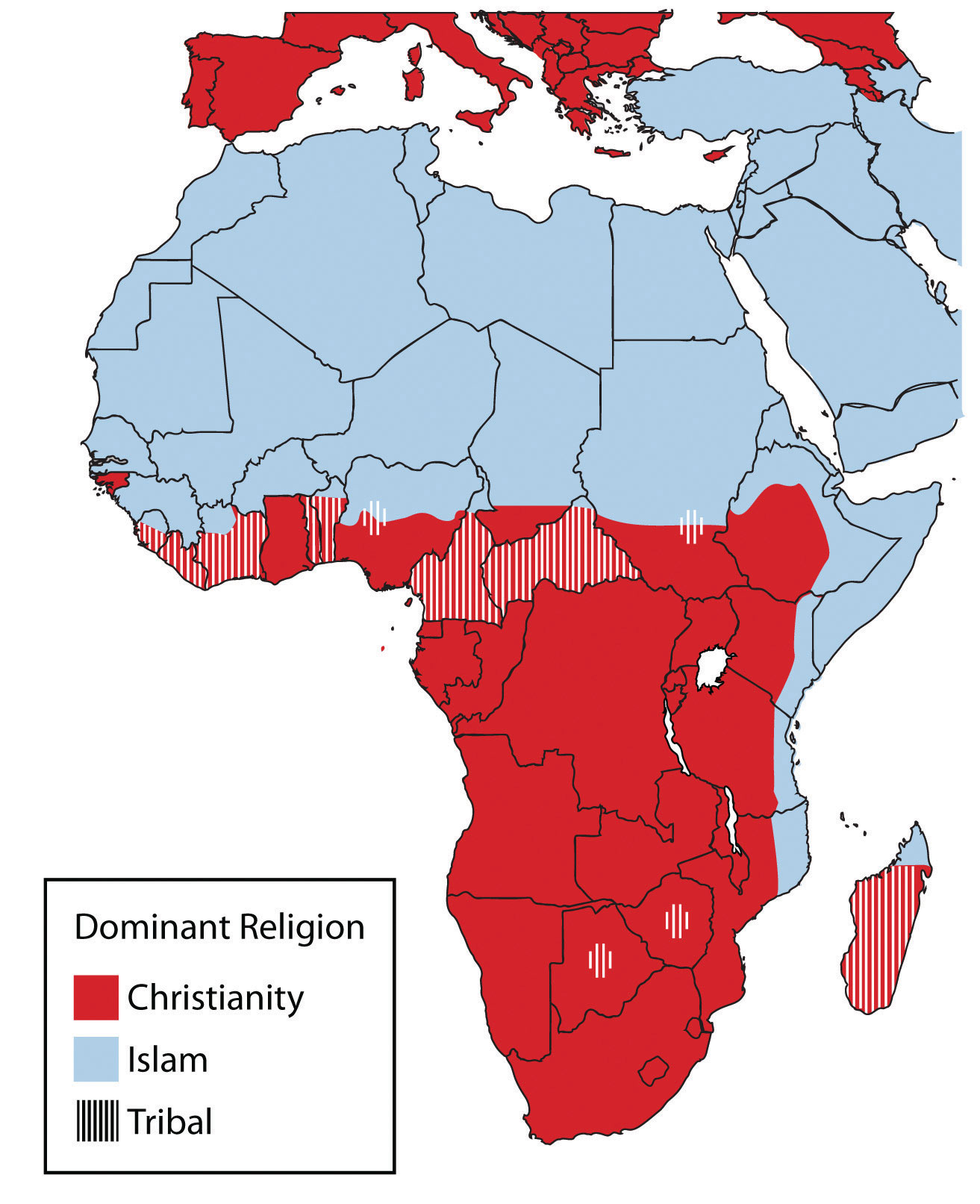 Distribution of Religions
Traditional
Distribution of major language families
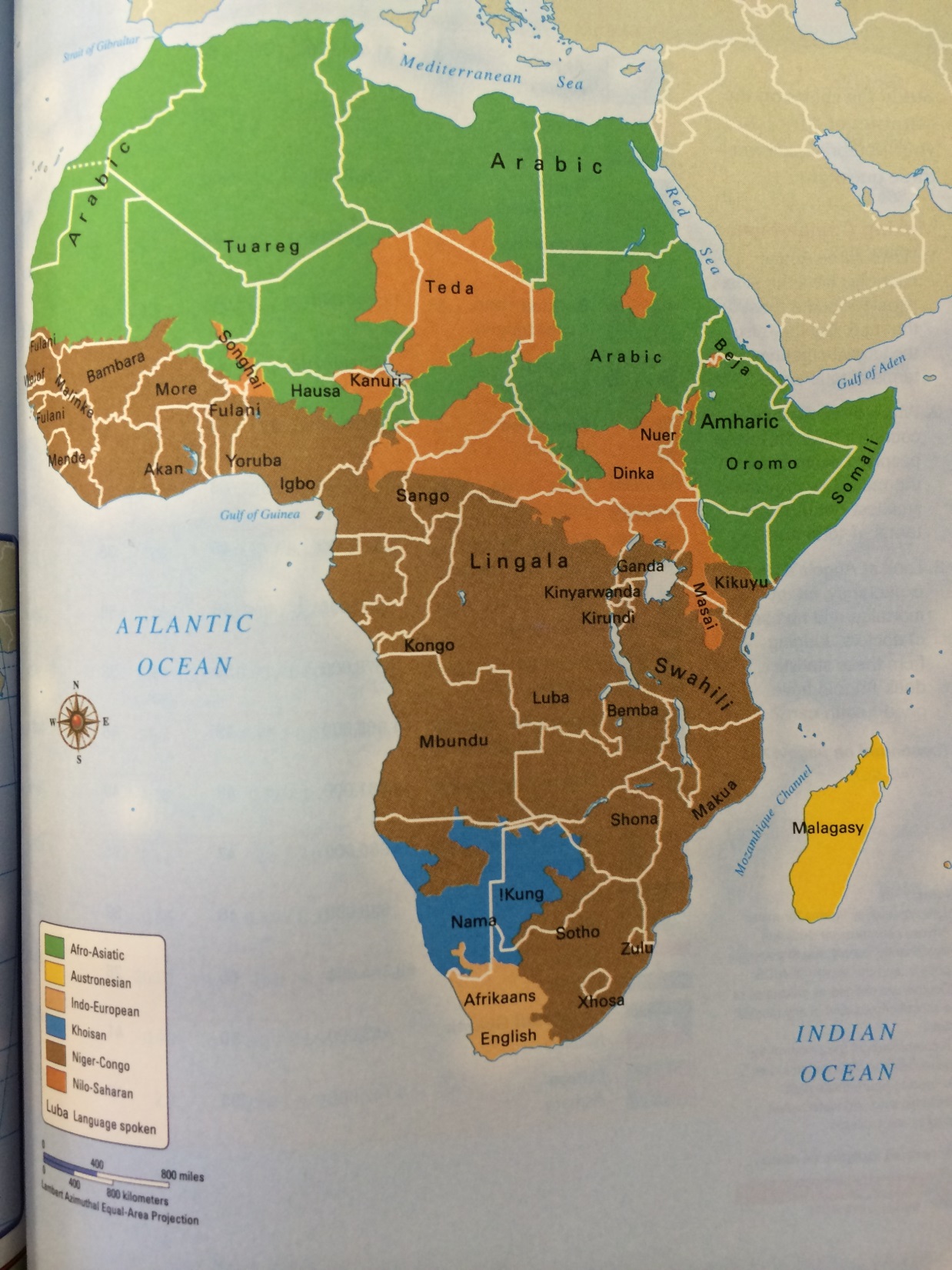 Green: Arabic
Brown: Niger-Congo
Blue: Khoisan
Yellow: Austronesian
Tan: Indo-European
Ashanti / Kente Cloth
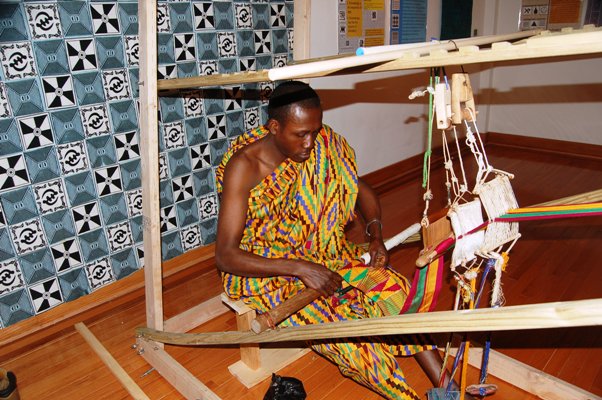 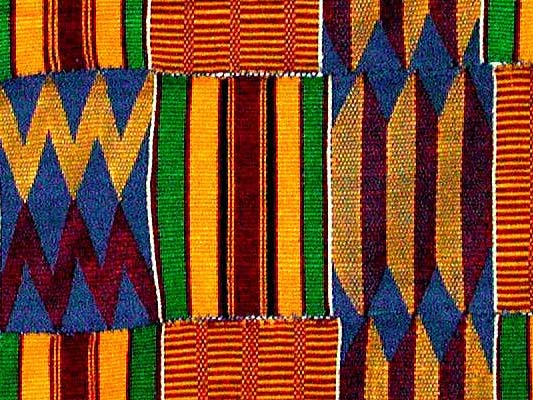 Fang Sculpture & influence on Pablo Picasso
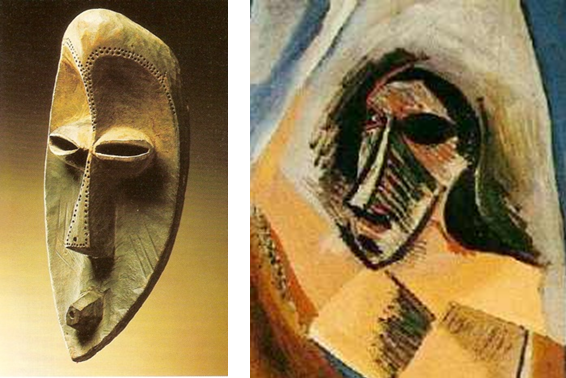 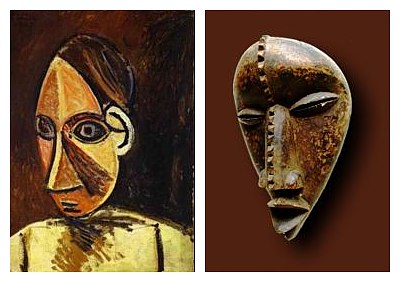 Masai (cattle culture)
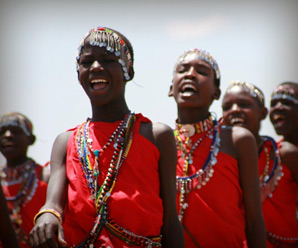 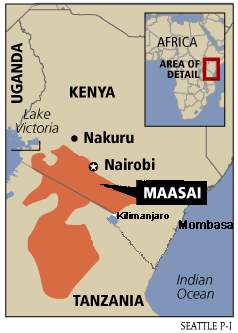 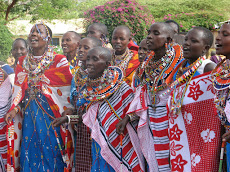 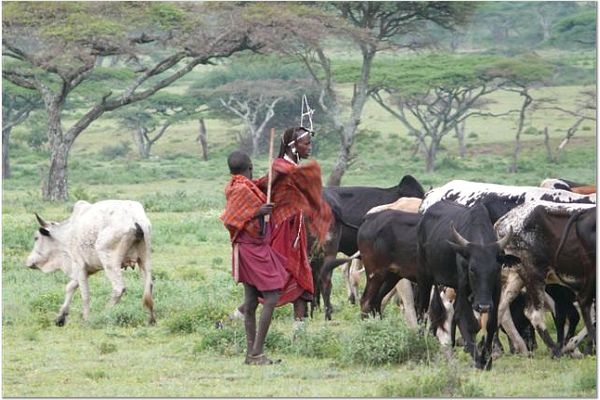